Forum Diskusi Partisipasi UGM dalam Green Metric World Rank
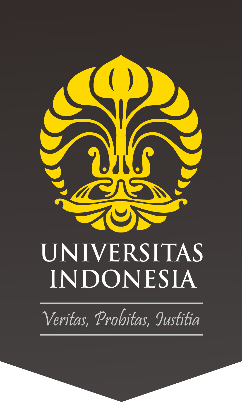 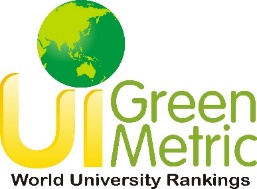 UI GreenMetric  WUR:
Steps to Submit the Online Questionnaire
Dr. Nyoman Suwarthansuwartha@eng.ui.ac.id
Universitas Gadjah Mada, Indonesia, 30 April 2018
UI GreenMetric’s Development
UI Greenmetric 2018’s Theme
Universities, Impacts, and Sustainable Development Goals (SDGs)
UI GreenMetric World University Rankings 2018
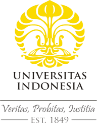 Indicator and Criteria of UI GreenMetric
UI GreenMetric World University Rankings 2018
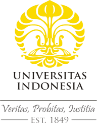 Indicator and Criteria of UI GreenMetric
UI GreenMetric World University Rankings 2018
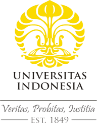 Indicator and Criteria of UI GreenMetric
UI GreenMetric World University Rankings 2018
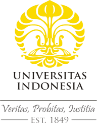 UI GreenMetric World University Ranking 2018
UI GreenMetric World University Ranking 2018
Indicator and Criteria of UI GreenMetric
UI GreenMetric World University Rankings 2018
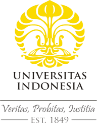 Indicator and Criteria of UI GreenMetric
UI GreenMetric World University Rankings 2018
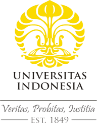 UI GreenMetric World University Ranking 2018
Indicator and Criteria of UI GreenMetric
UI GreenMetric World University Rankings 2018
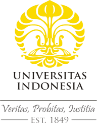 UI GreenMetric World University Ranking 2018
UI GreenMetric Questionnaire - Login
UI GreenMetric World University Rankings 2018
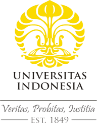 UI GreenMetric World University Ranking 2018
`
UI GreenMetric Questionnaire - Login
DUMMY

username : 
uigm.demo1 s/d uigm.demo50

password : uigm123
UI GreenMetric World University Rankings 2018
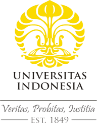 UI GreenMetric World University Ranking 2018
UI GreenMetric Questionnaire - Dashboard
UI GreenMetric World University Rankings 2018
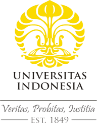 UI GreenMetric World University Ranking 2018
UI GreenMetric Questionnaire - Profile
UI GreenMetric World University Rankings 2018
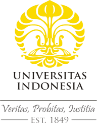 UI GreenMetric World University Ranking 2018
UI GreenMetric Questionnaire - Profile
UI GreenMetric World University Rankings 2018
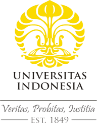 UI GreenMetric World University Ranking 2018
UI GreenMetric Questionnaire - Profile
UI GreenMetric World University Rankings 2018
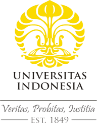 UI GreenMetric World University Ranking 2018
UI GreenMetric Questionnaire - Profile
UI GreenMetric World University Rankings 2018
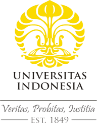 UI GreenMetric World University Ranking 2018
UI GreenMetric Questionnaire 
Online Questionnaire – Setting and Infrastructure
UI GreenMetric World University Rankings 2018
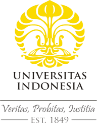 UI GreenMetric Questionnaire 
Online Questionnaire – Setting and Infrastructure
UI GreenMetric World University Rankings 2018
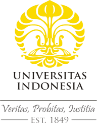 UI GreenMetric Questionnaire 
Online Questionnaire – Setting and Infrastructure
UI GreenMetric World University Rankings 2018
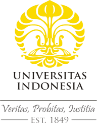 UI GreenMetric World University Ranking 2018
UI GreenMetric Questionnaire 
Online Questionnaire – Setting and Infrastructure
UI GreenMetric World University Rankings 2018
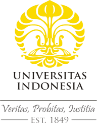 UI GreenMetric Questionnaire 
Online Questionnaire – Setting and Infrastructure
UI GreenMetric World University Rankings 2018
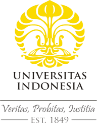 UI GreenMetric Questionnaire 
Online Questionnaire – Energy and Climate Change
UI GreenMetric World University Rankings 2018
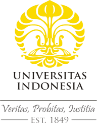 © UI GreenMetric World University Rankings 2018
UI GreenMetric Questionnaire 
Online Questionnaire – Energy and Climate Change
UI GreenMetric World University Rankings 2018
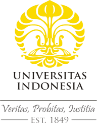 UI GreenMetric World University Ranking 2018
UI GreenMetric Questionnaire 
Online Questionnaire – Energy and Climate Change
UI GreenMetric World University Rankings 2018
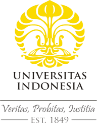 UI GreenMetric Questionnaire 
Online Questionnaire – Energy and Climate Change
UI GreenMetric World University Rankings 2018
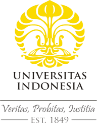 UI GreenMetric Questionnaire 
Online Questionnaire – Waste
UI GreenMetric World University Rankings 2018
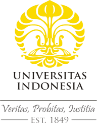 UI GreenMetric Questionnaire 
Online Questionnaire – Waste
UI GreenMetric World University Rankings 2018
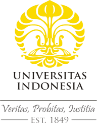 UI GreenMetric Questionnaire 
Online Questionnaire – Water
UI GreenMetric World University Rankings 2018
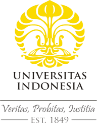 UI GreenMetric Questionnaire 
Online Questionnaire – Water
UI GreenMetric World University Rankings 2018
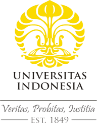 UI GreenMetric Questionnaire 
Online Questionnaire – Transportation
UI GreenMetric World University Rankings 2018
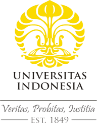 UI GreenMetric Questionnaire 
Online Questionnaire – Transportation
UI GreenMetric World University Rankings 2018
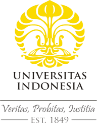 UI GreenMetric Questionnaire 
Online Questionnaire – Transportation
UI GreenMetric World University Rankings 2018
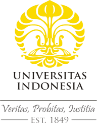 UI GreenMetric Questionnaire 
Online Questionnaire – Transportation
UI GreenMetric World University Rankings 2018
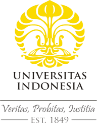 UI GreenMetric Questionnaire 
Online Questionnaire – Education
UI GreenMetric World University Rankings 2018
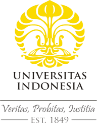 UI GreenMetric Questionnaire 
Online Questionnaire – Education
UI GreenMetric World University Rankings 2018
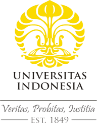 UI GreenMetric Questionnaire 
Online Questionnaire – Education
UI GreenMetric World University Rankings 2018
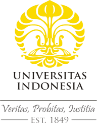 UI GreenMetric Questionnaire 
Online Questionnaire – Submit
UI GreenMetric World University Rankings 2018
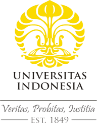 Important Date
Data Analysis
Results
Submission Open
UI GreenMetric World University Rankings 2018
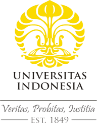 UI GreenMetric Questionnaire 
Contact Address
Ms. Arsy Imanda (Secretariat)
Phone : +6221-7270029
E-mail : greenmetric@ui.ac.id
Web    : http://greenmetric.ui.ac.id
UI GreenMetric World University Rankings 2018
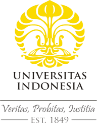 Thank You
UI GreenMetric 
World University Rankings 
2018
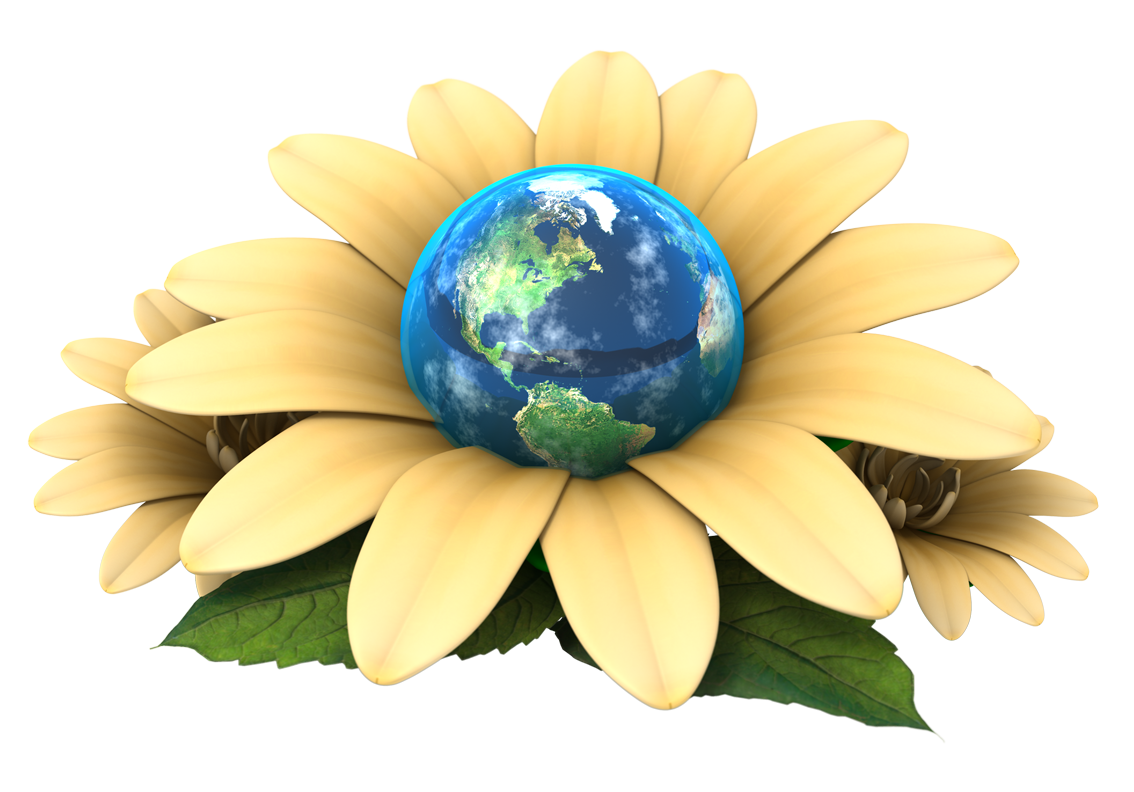 © UI GreenMetric World University Rankings 2018